Aktiviteter 2025- P16
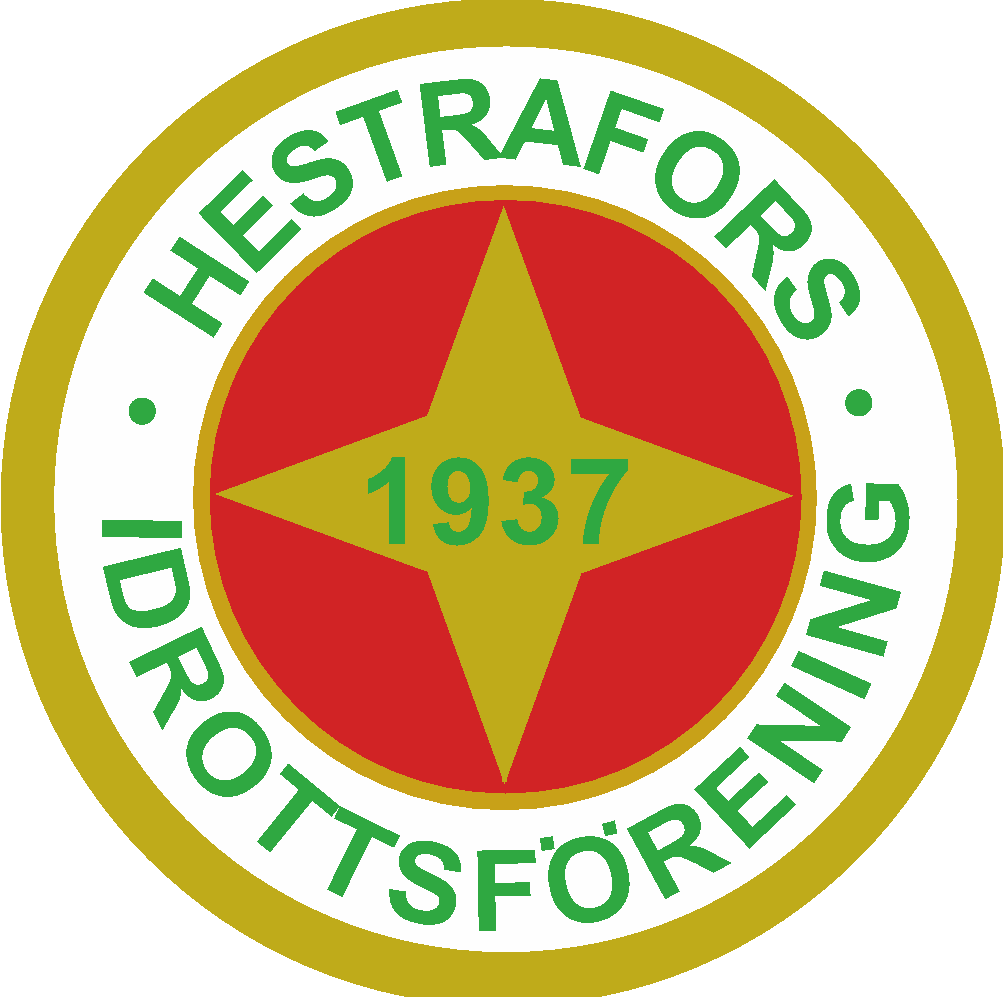 Sammandrag;
7 spelare per lag spelas en av dagarna, någon av följande helger. Kallelse kommer så fort vi fått spelschema som vanligt via laget.se 

3-4 maj 
17-18 maj
7-8 juni

Åsa-Cupen 
28-29 juni - (sannolikt lördagen, men inte säkert!)
Preliminärt Söndag 10 augusti startar vi höstsäsongen 

Höstens sammandrag;
16-17 aug 
30-31 aug
13-14 september 
27-28 september
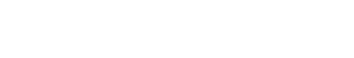 Lagen säsongen 2025
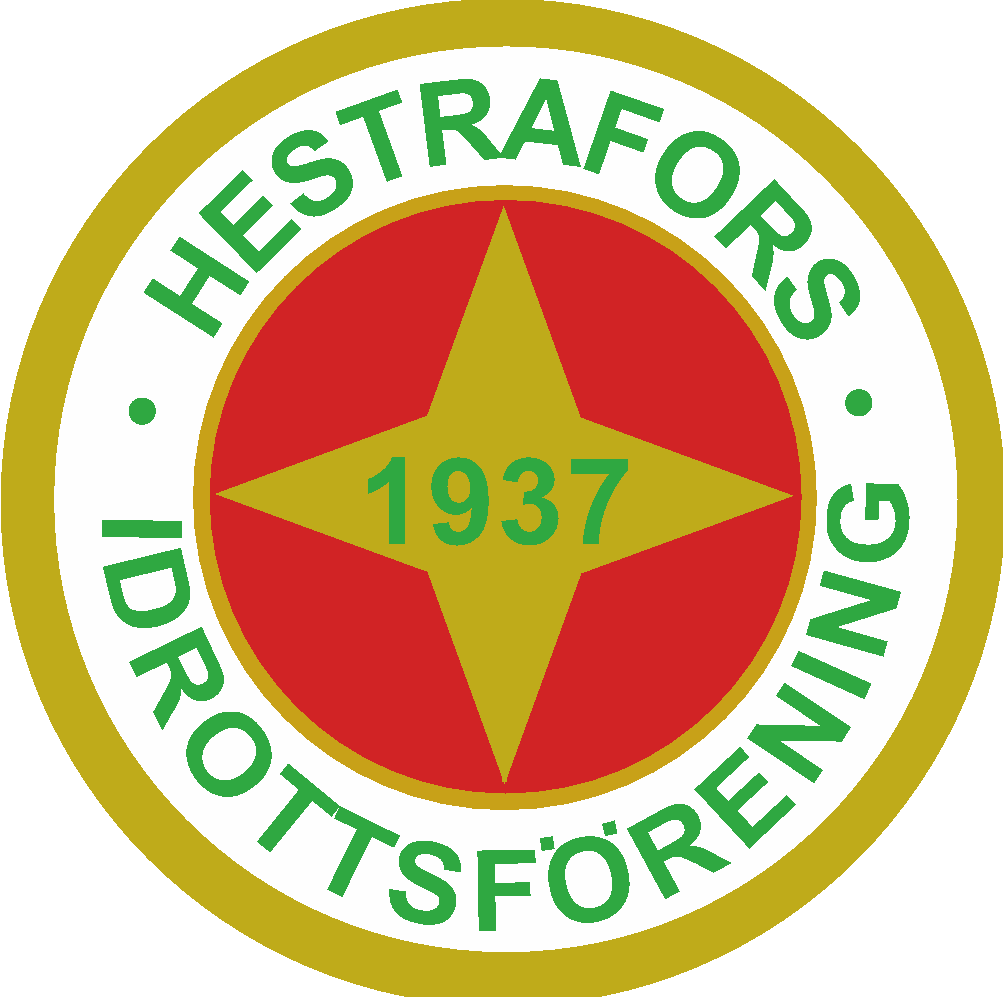 Vid behov kan vi flytta spelare, eller låna spelare från andra lag. 

MYCKET VIKTIGT att anmäla närvaro/frånvaro i år då vi är precis 7 i varje lag och behöver ta in ersättare om någon inte kan vara med.
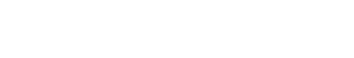 Förväntningar
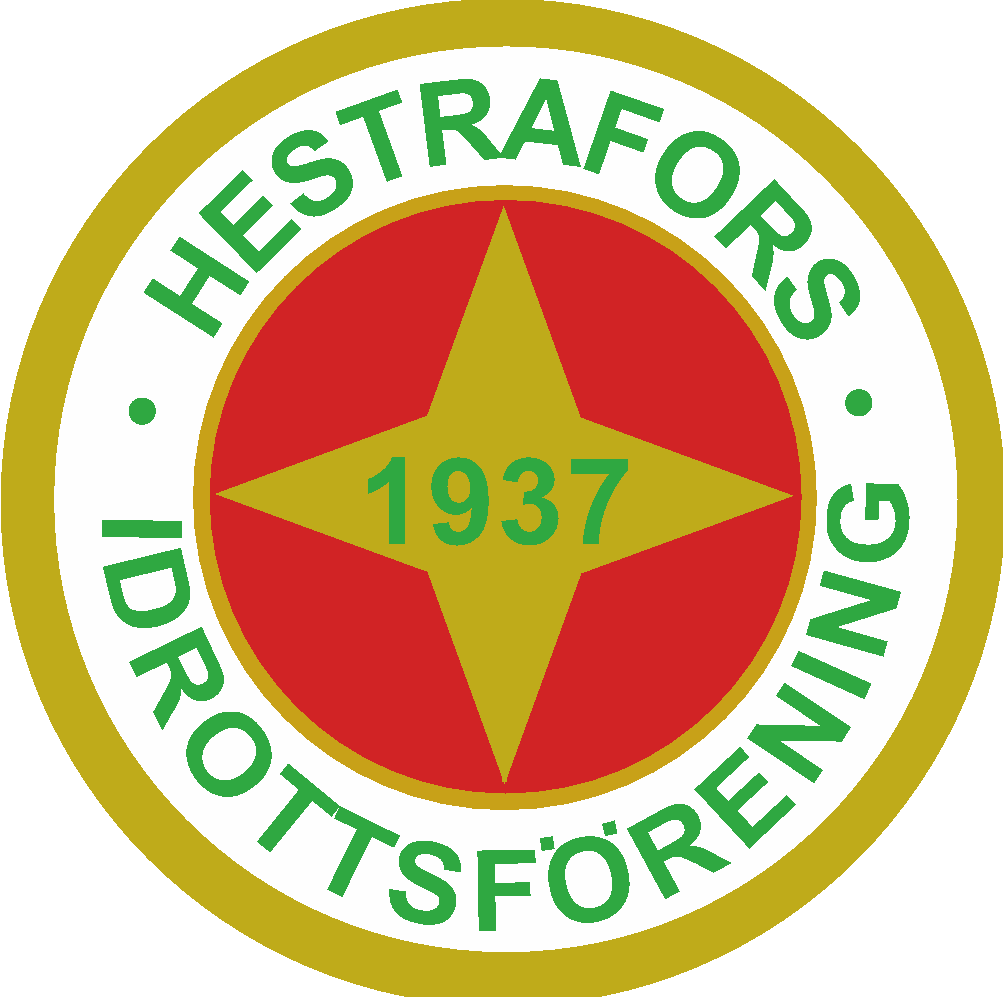 Kiosk bemannas av oss vid egna matcher - förslagsvis föräldrarna till spelande barn
Innehållet i kiosken tillhandahålls av föreningen, vi tar med hembakat när vi har kiosken. 

Vi har också kiosk vid senior lagets matcher 2025 enligt följande; 
Fredag 23e maj, 19:00 
Torsdag 19e juni 19:00 
Hur vill vi lösa fördelningen på ovan två datum?


 				Varje spelare ska sälja tre bingolotto kalendrar vid jul. 
 				Fixardagar, en vår och en i höst - Första 12 april!
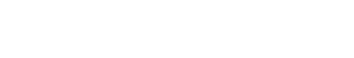